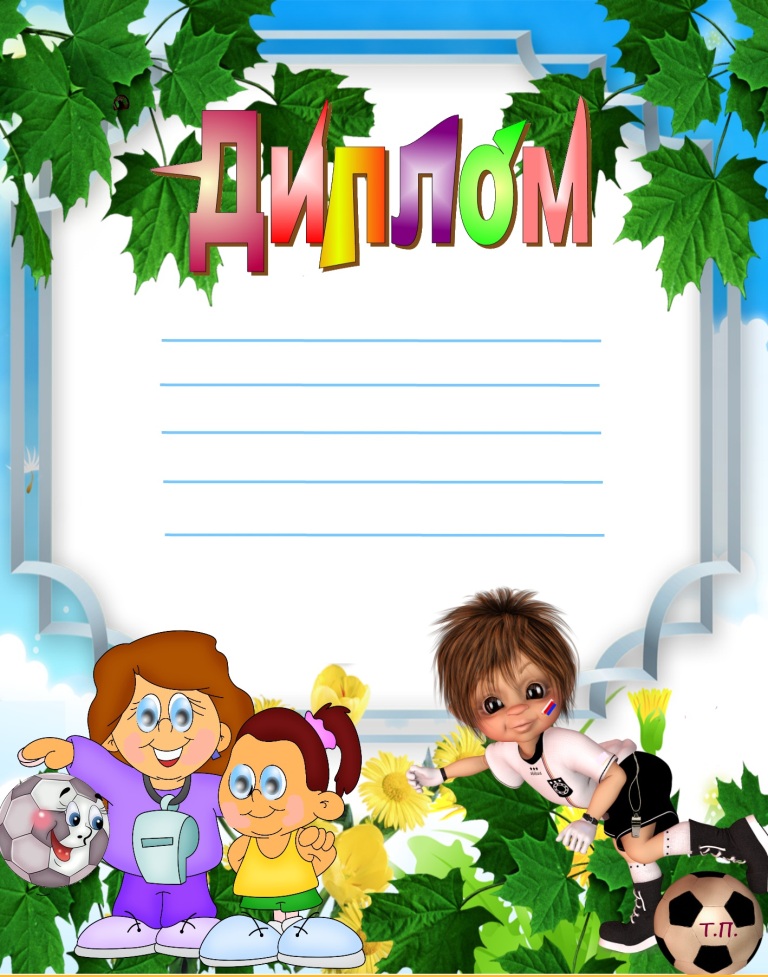 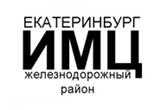 Управление образования
Железнодорожного района города Екатеринбурга
Информационно-методический центр
Железнодорожного района города Екатеринбурга
Награждается спортивная команда
ДОО №____197___ 
За участие  в фестивале «Юные спортсмены»

Победа достаётся не всегда,
Хотя упорно нужно к ней стремиться.
Иди вперёд, борись и побеждай,
И много сумеешь ты добиться!
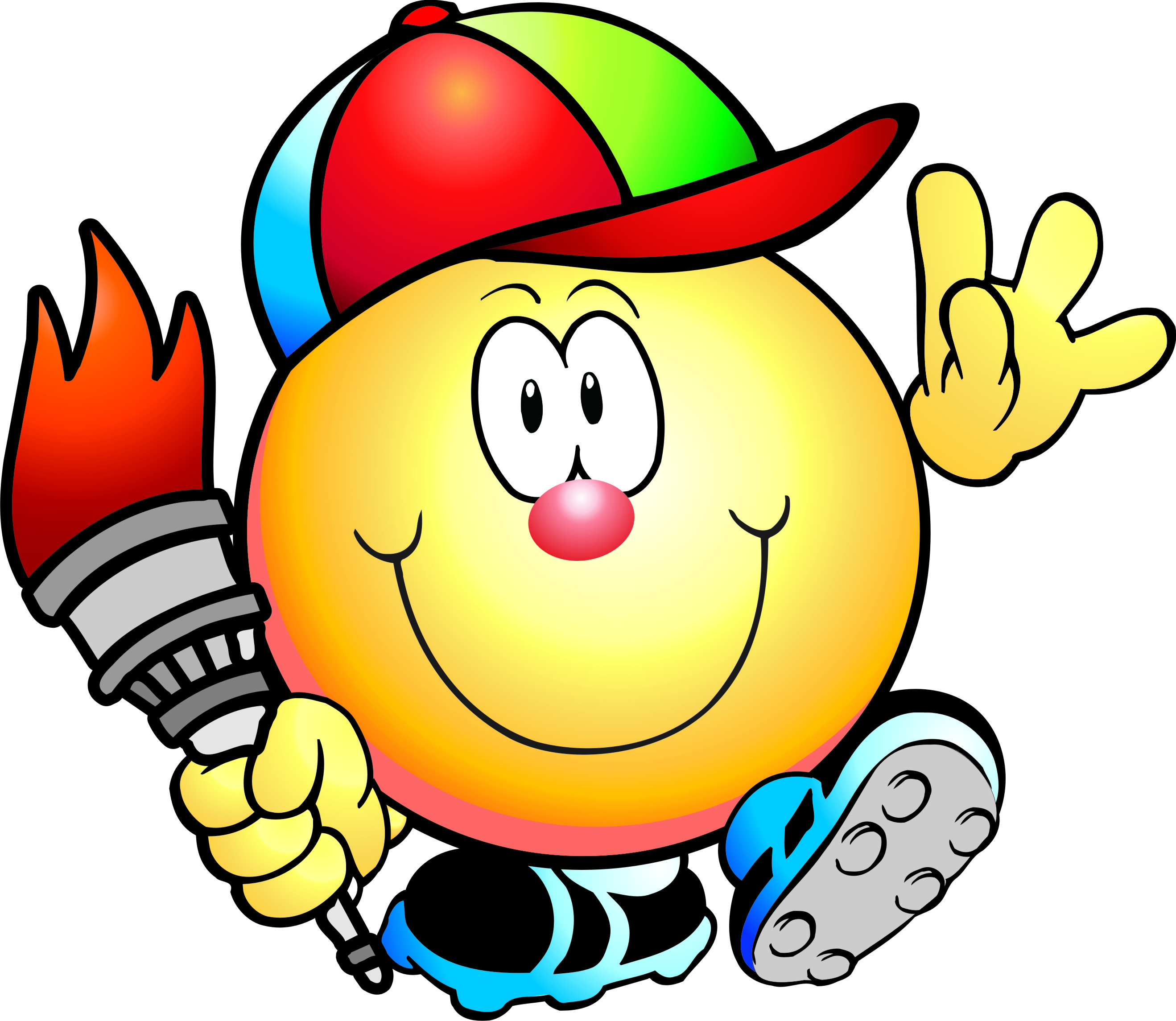 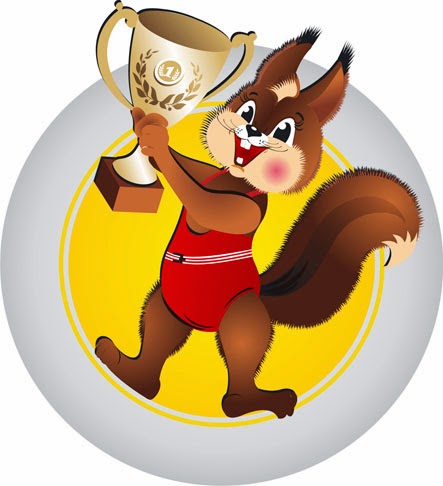 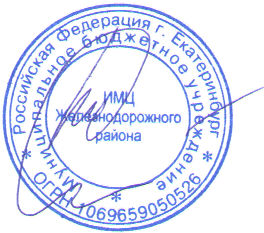 Директор МБУ ИМЦ                                 Н.А. Сальцева


Екатеринбург 2019